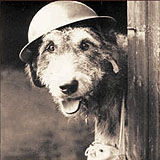 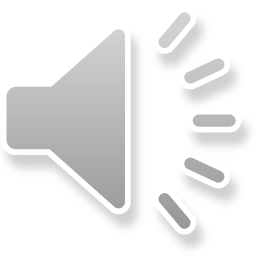 ANZAC DAY 2015
A Tribute to our animal heroes
Dogs are used to carry messages, save people, detect bombs and as friends for soldiers.
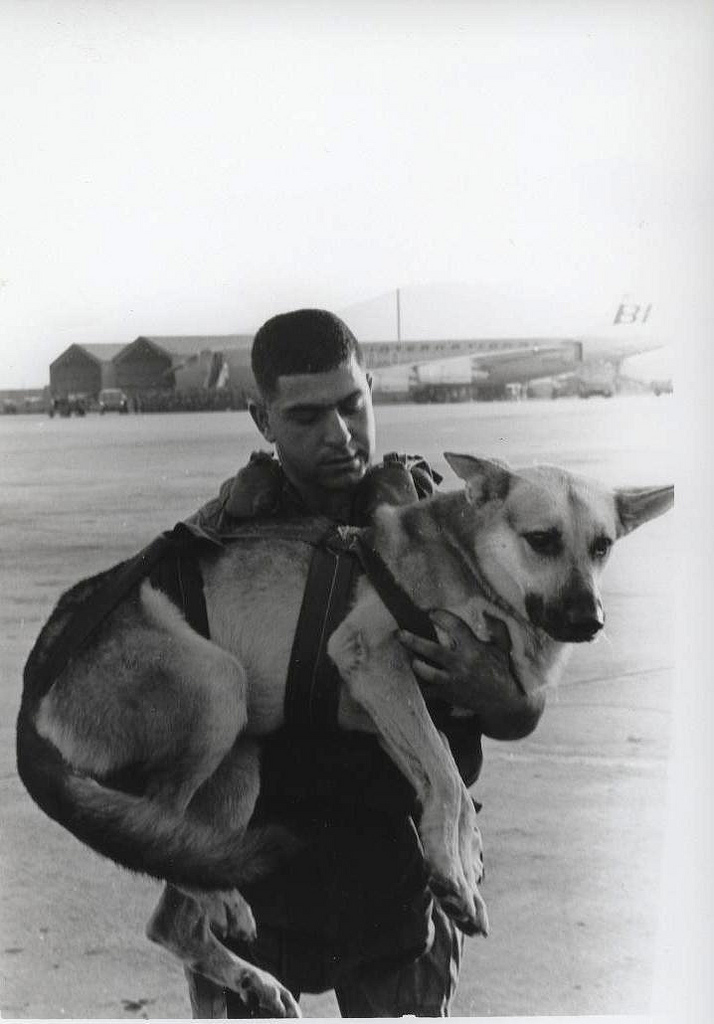 Horse Ambulances
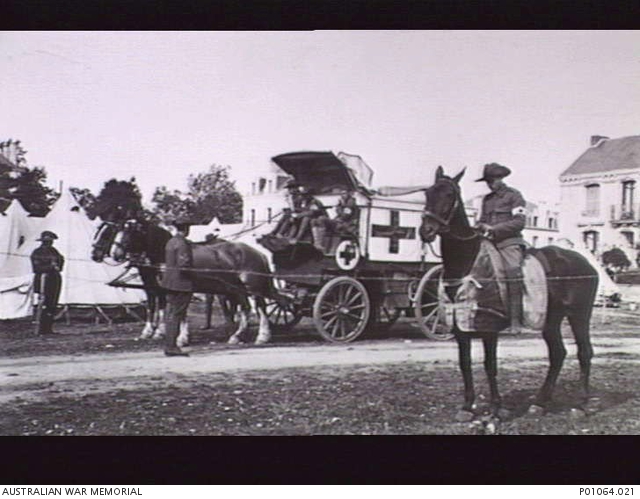 Gun carriages being pulled by horses in France during World War 1
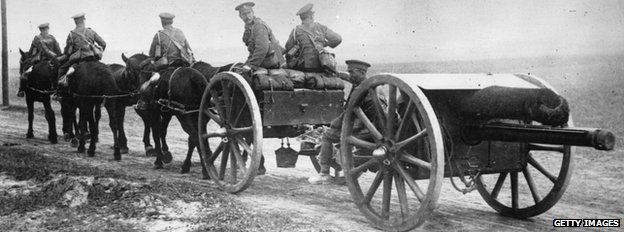 A SOLDIER with his horse IN EGYPT
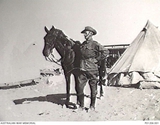 Donkeys used for carrying supplies
monkeYs became pets in jungle warfare
Soldiers from Australia, New Zealand, England and India using camels for transport
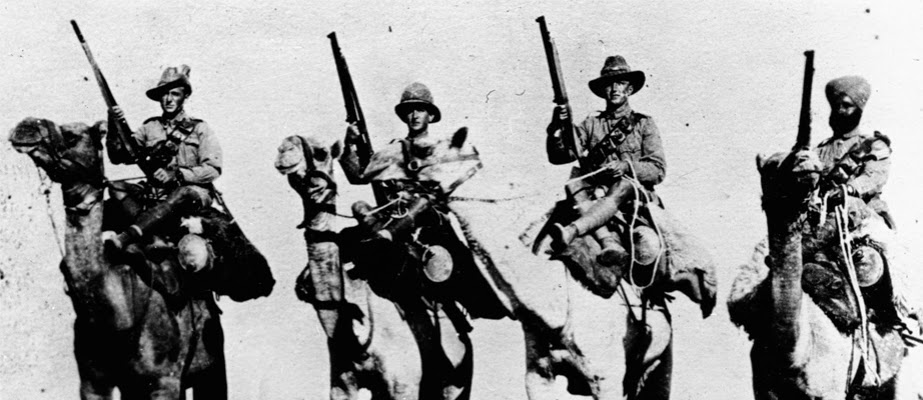 Pigeons were used to carry messages
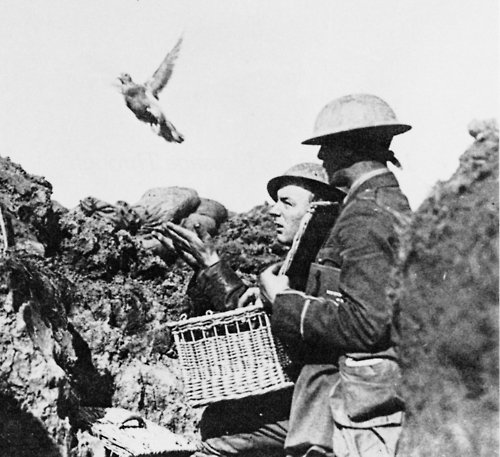 This pigeon even received medals for bravery
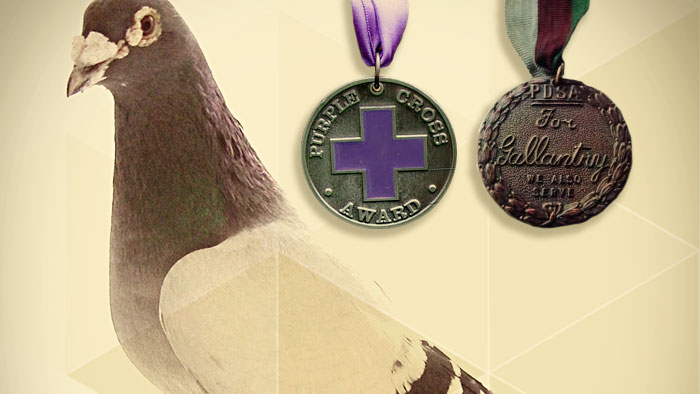 A very brave dog with a message attached to its collar leaping over trenches in World War 1
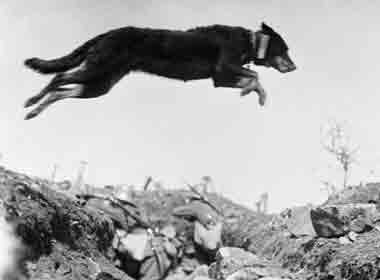 During World War 1 over 74,000 horses were sent overseas to help the Australian soldiers.

Only one horse returned to Australia.

His name was Sandy.
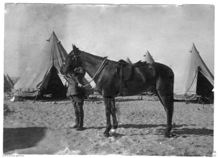 A tribute to horses by officers of the mounted division in England
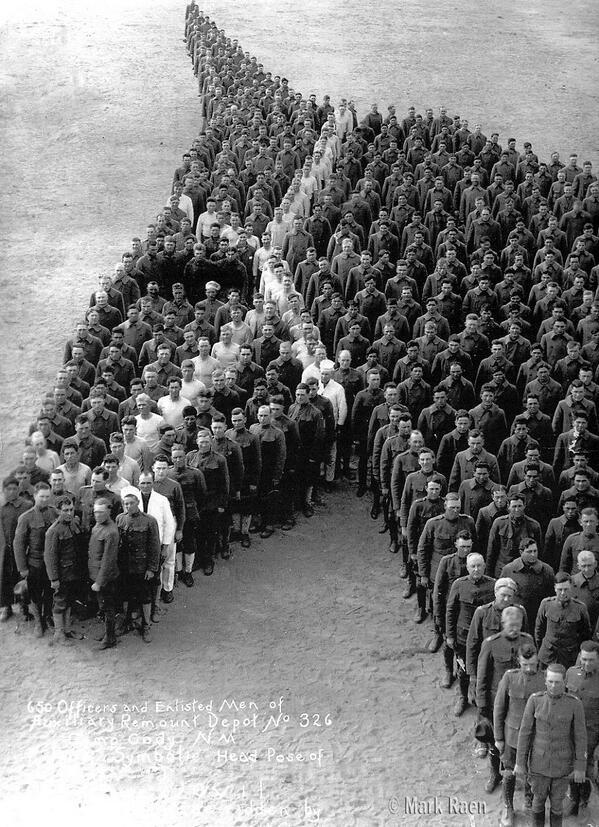 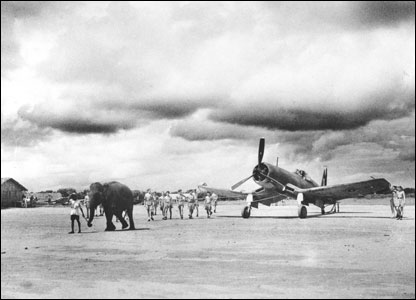 Some of the animals used in conflicts
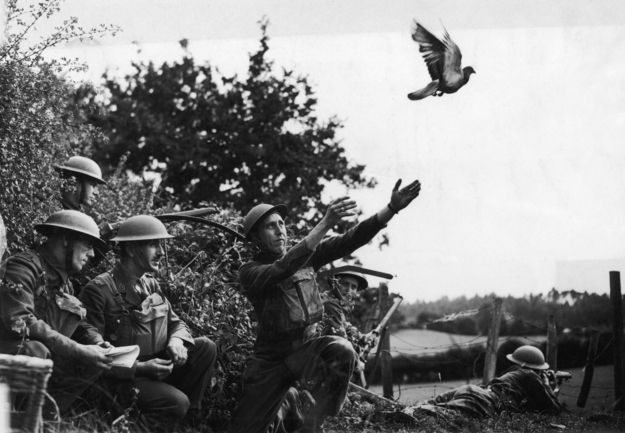 Even an elephant !
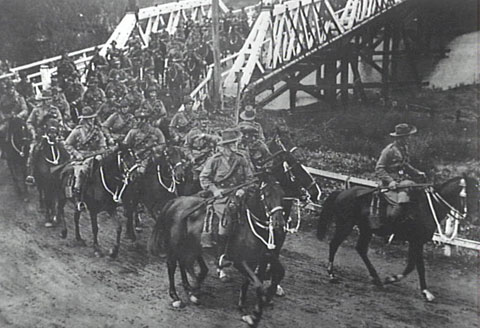 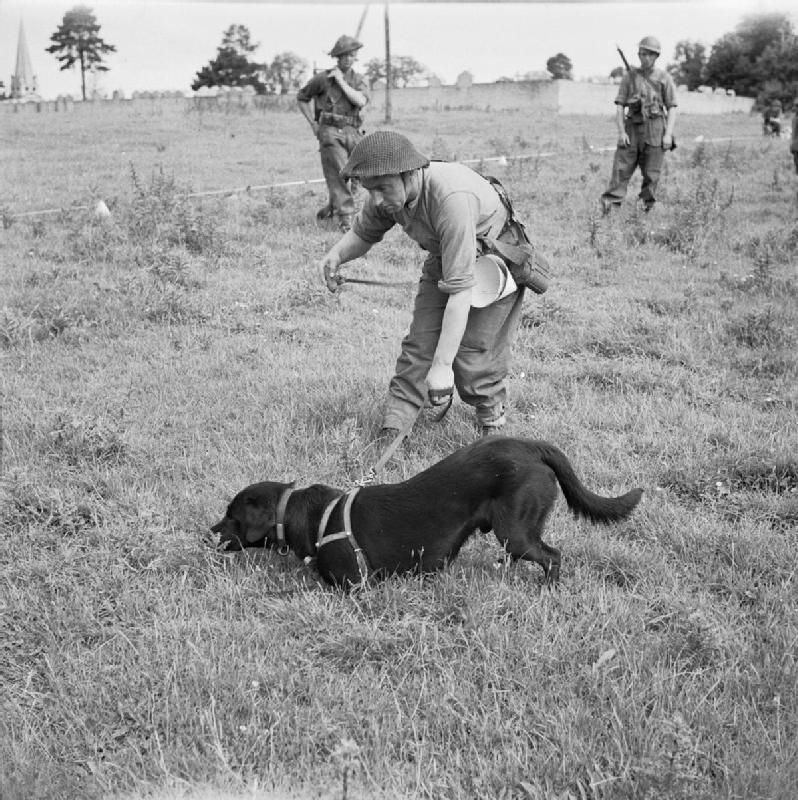 The charge of the Light Horse at Bersheeba was a very famous victory for Australian soldiers
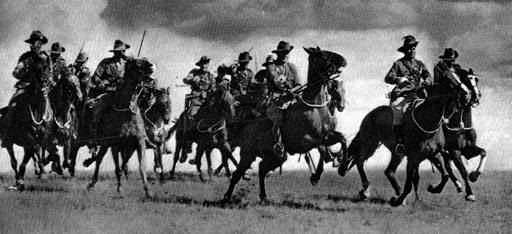 A horse and his handler wearing masks to protect them from gas
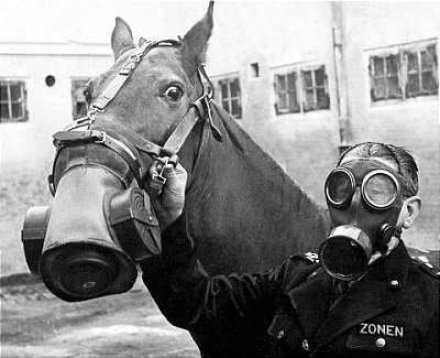 A pigeon being used to take photos from the air.
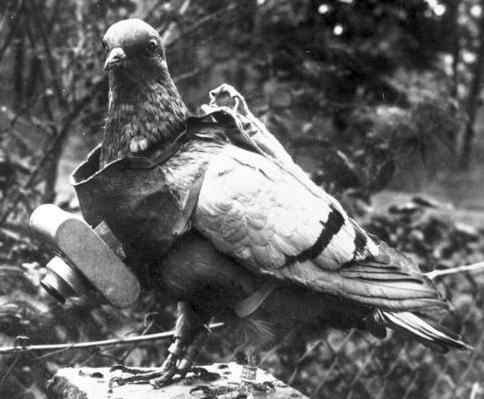 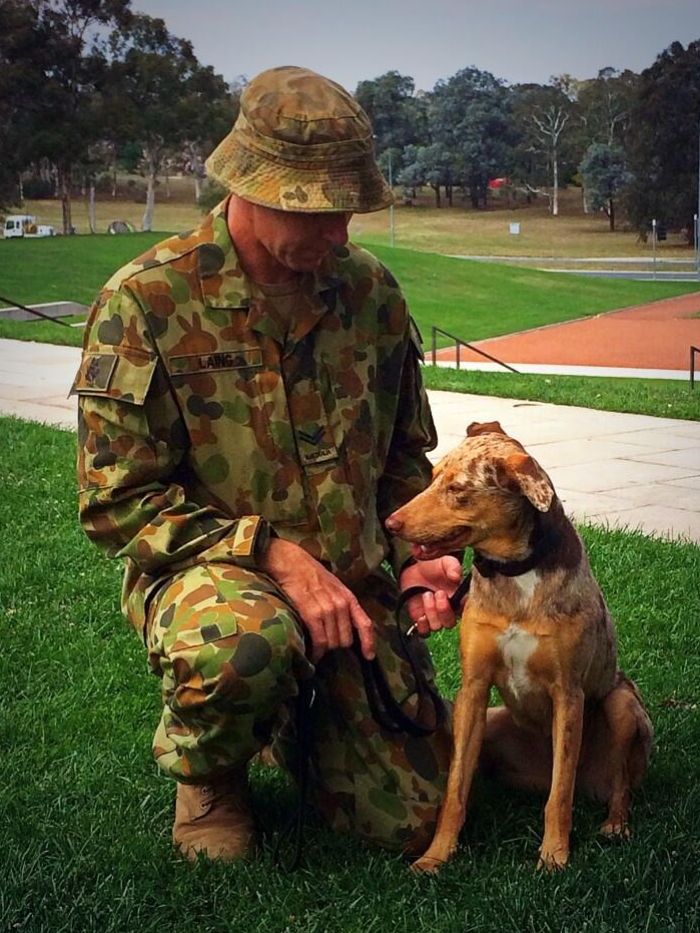 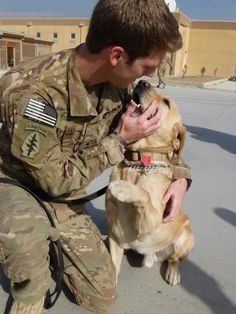 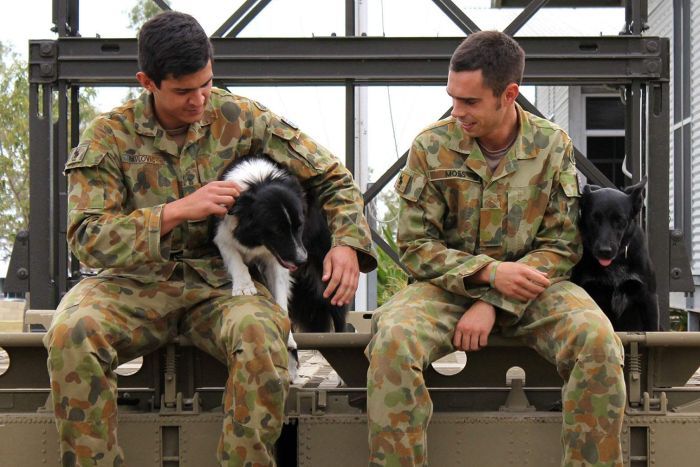 Dogs in the army become very close friends with the soldiers
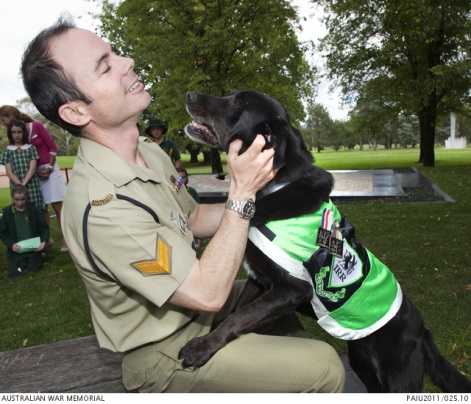 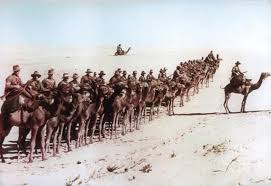 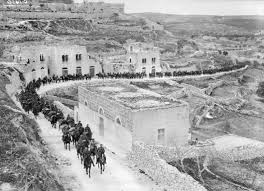 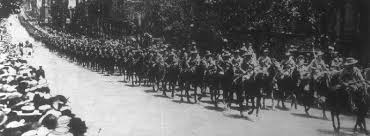 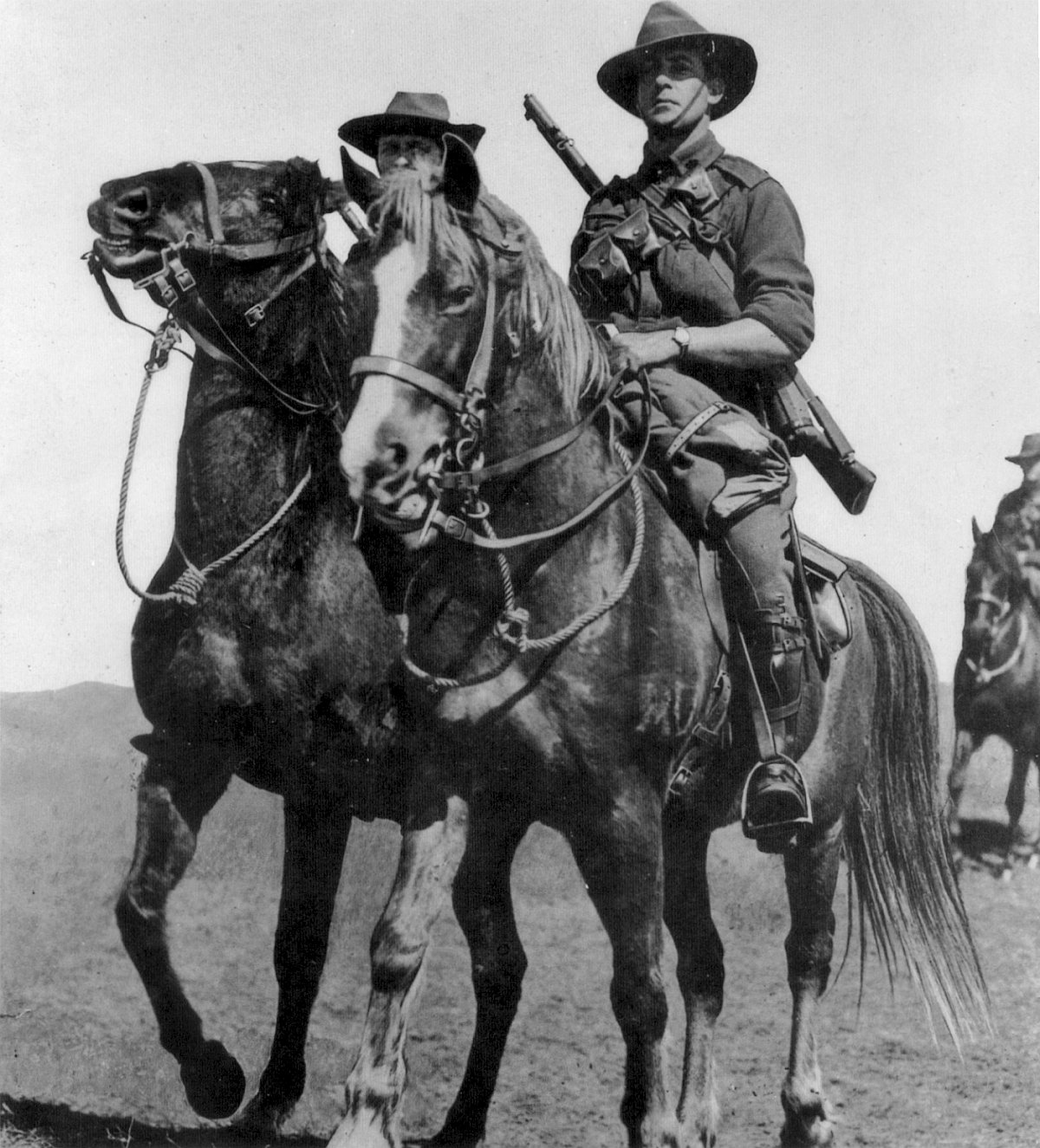 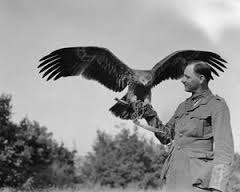 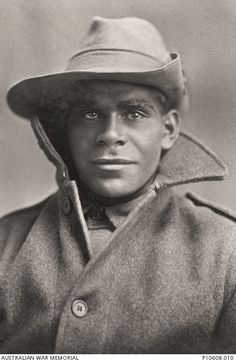 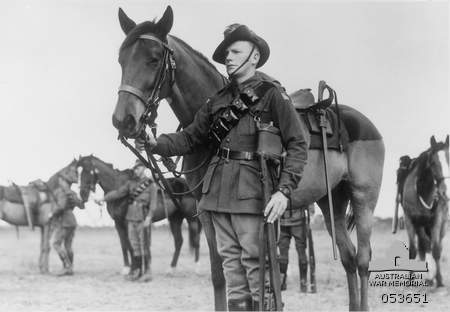 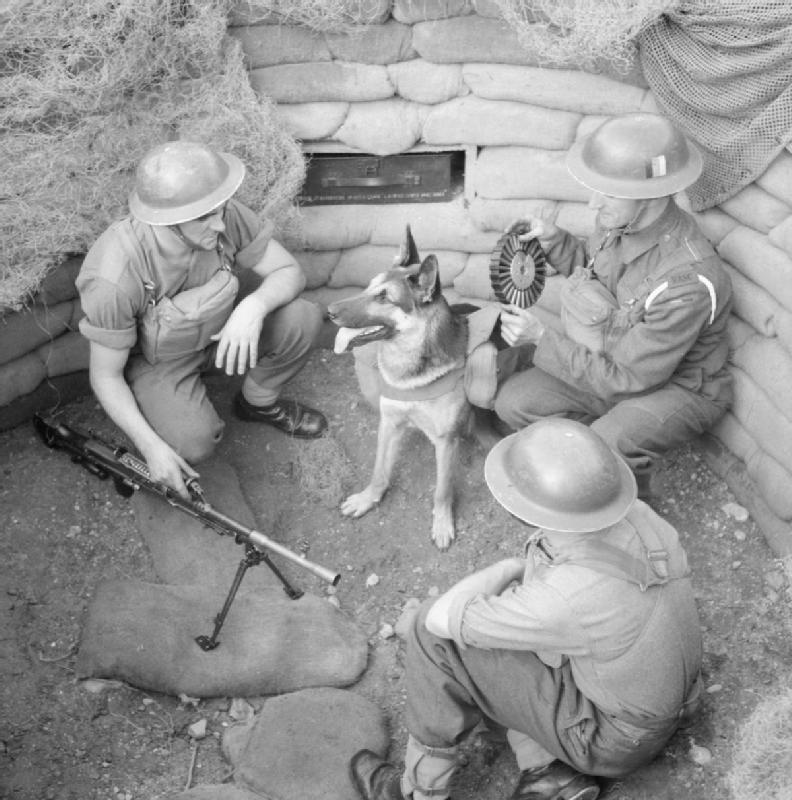 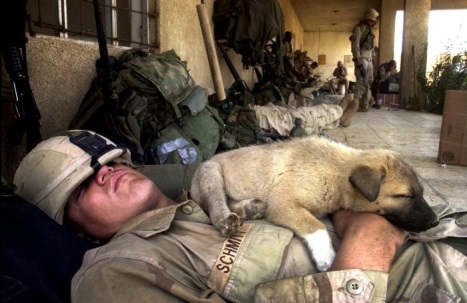 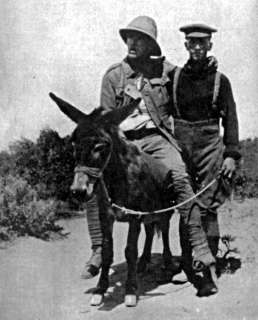 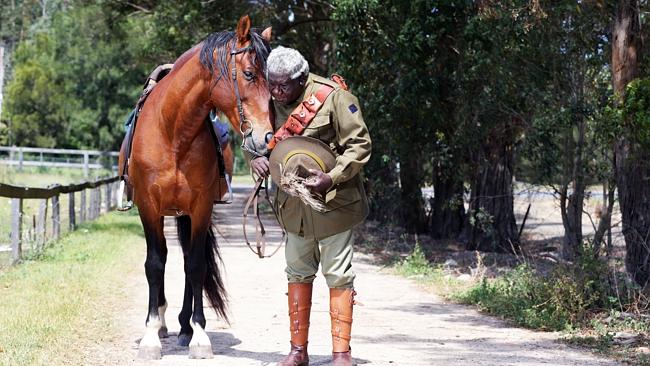 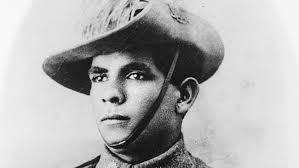 Memorial to Light Horseman in Albany, Western Australia
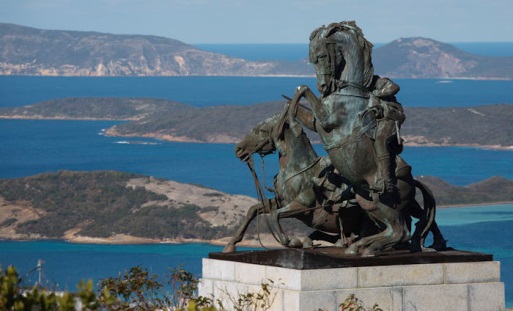 Horses being used in ANZAC parades
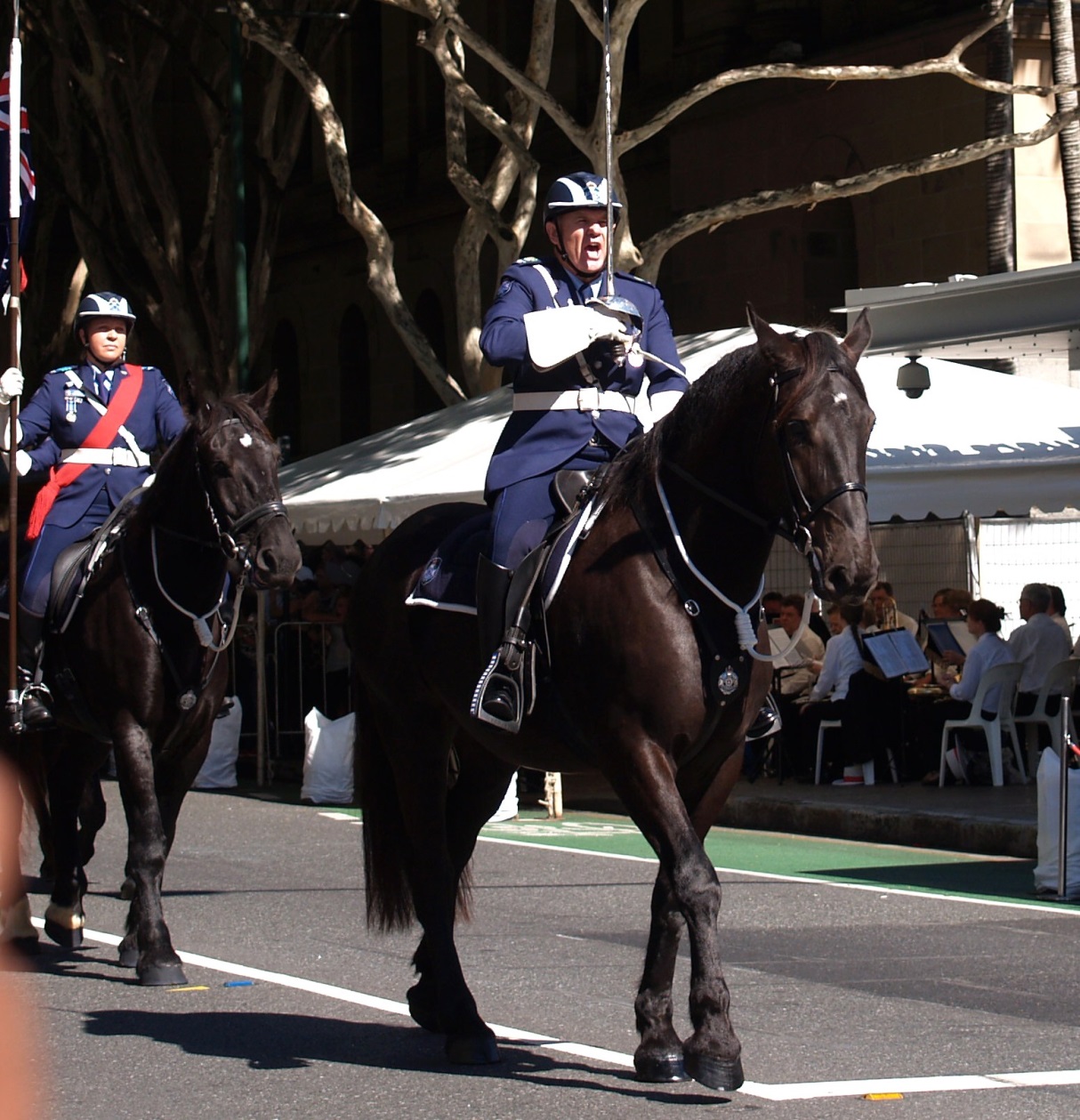 When a soldier dies his horse is paraded with the soldier’s boots turned backwards in the stirrups
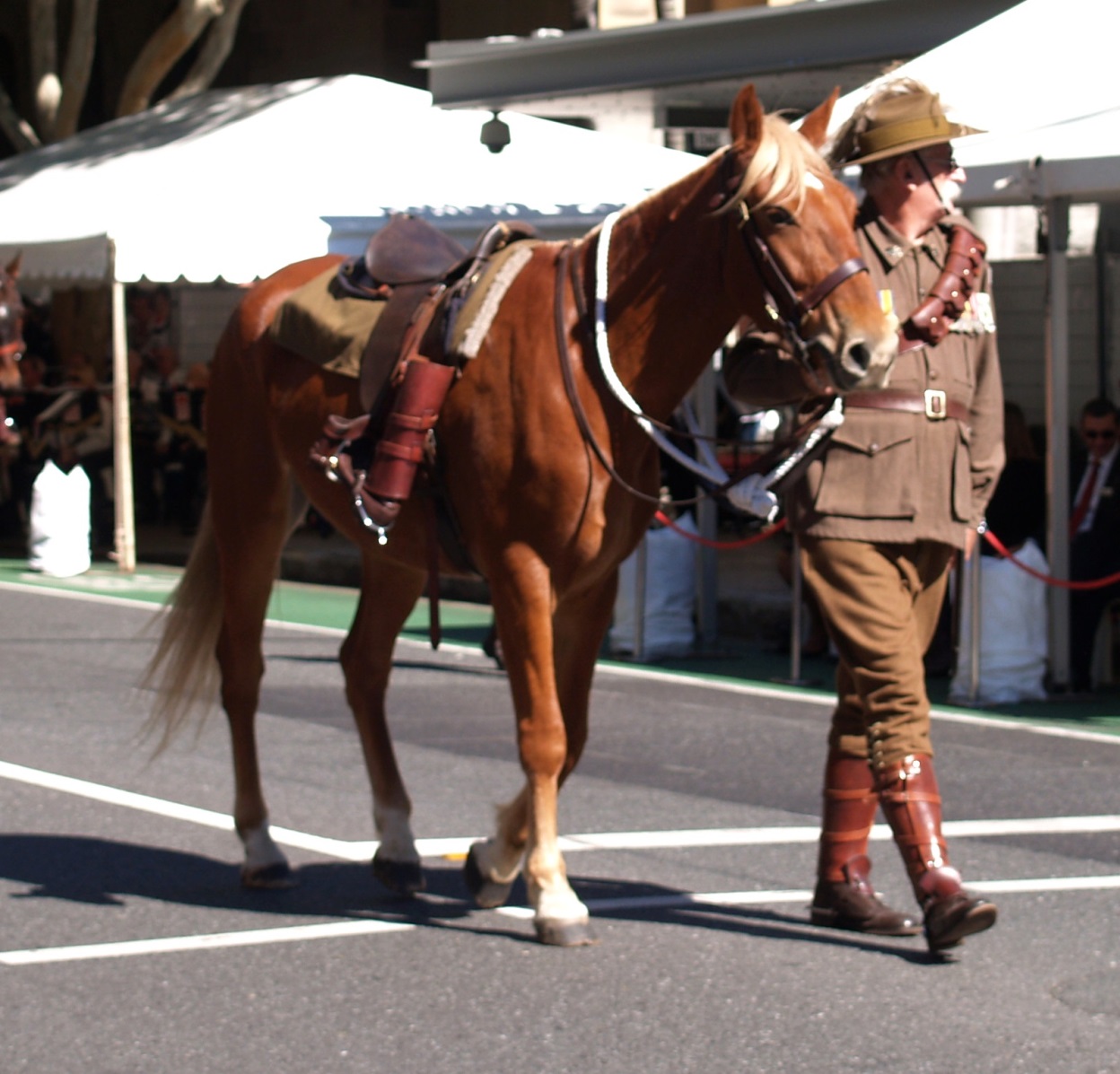 Lest We Forget
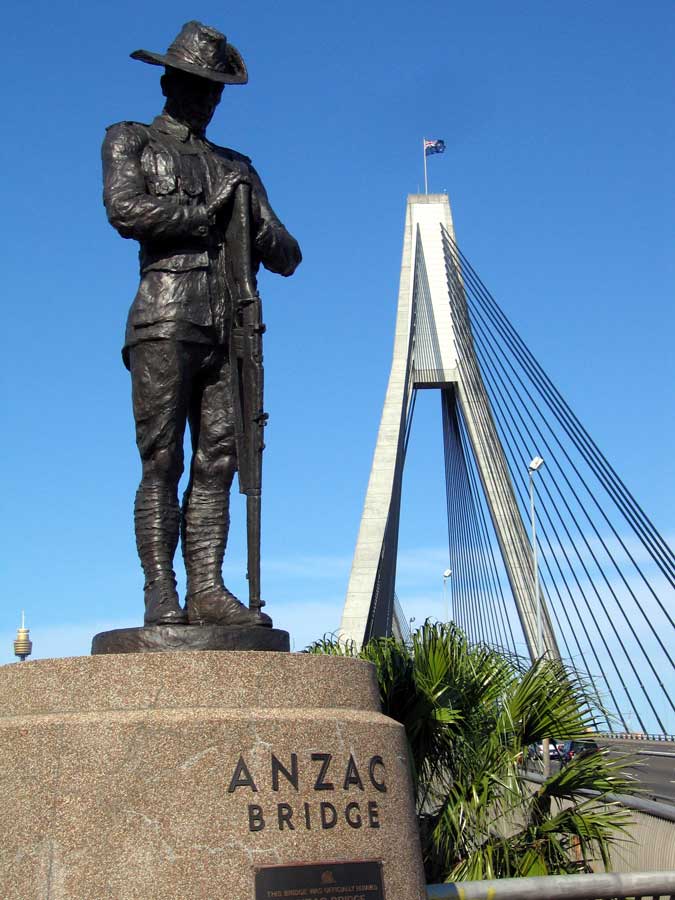